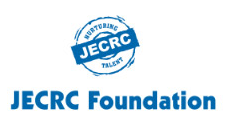 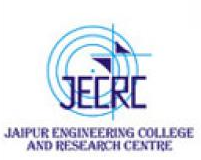 JAIPUR ENGINEERING COLLEGE AND RESEARCH CENTRE
Year & Sem. – B. Tech I year, Sem.-I
Subject – Communication Skills
Syllabus and Course Plan

JAIPUR
1
1
Dr. NEELU JAIN, Asst. Prof, Dept. of E & H.)  JECRC, JAIPUR
VISION  OF THE INSTITUTE
To become a renowned centre of outcome based learning, and work towards   academic, professional, cultural and social enrichment of the lives of individuals and communities.
2
DR. NEELU JAIN, Asst. Prof, Dept. of E & H.)  JECRC, JAIPUR
1
MISSION OF THE INSTITUTE
Focus on evaluation of learning outcomes and motivate students to inculcate research aptitude by project based learning.

Identify, based on informed perception of Indian, regional and global needs, the areas of focus and provide platform to gain knowledge and solutions.

Offer opportunities for interaction between academia and industry.

Develop human potential to its fullest extent so that intellectually capable and imaginatively gifted leaders may emerge.
3
DR. NEELU JAIN, Asst. Prof, Dept. of E & H.)  JECRC, JAIPUR
1
Introduction to Communication Skills Syllabus
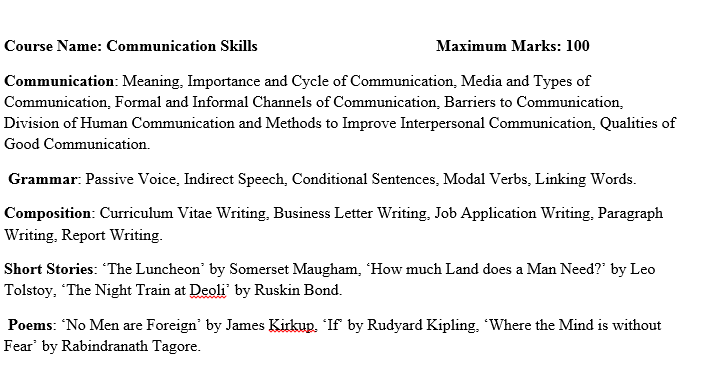 4
1
Dr. NEELU JAIN, Asst. Prof, Dept. of E & H.)  JECRC, JAIPUR
Lecture plan Communication skills
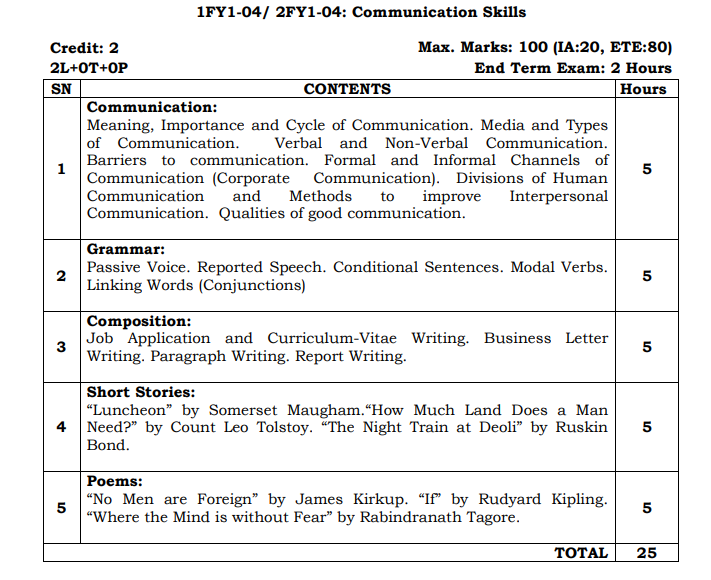 5
1
Dr. NEELU JAIN, Asst. Prof, Dept. of E & H.)  JECRC, JAIPUR
Department of English & Humanities
Subject: Communication Skills
 2020-21
COURSE OUTCOMES 
CO-PO MAPPING
Subject: Communication Skills (Theory)
 
COURSE OUTCOMES
Upon the successful completion of the course, the students will be:

CO-1.Able to express themselves better and use English for communicating in an effective manner both professionally and in real life situations.

CO-2-Able to write formal letters ,reports and proposals ,as well as speak fluently through correct usage of the various parts of speech.

CO-3.Able to get an exposure to the culture ,values, ethics and social norms reflected in the prose and poetry of authors from around the world and respond accordingly coupled with their imagination.
6
1
Dr. NEELU JAIN, Asst. Prof, Dept. of E & H.)  JECRC, JAIPUR
7
1
Dr. NEELU JAIN, Asst. Prof, Dept. of E & H.)  JECRC, JAIPUR
8
1
Dr. NEELU JAIN, Asst. Prof, Dept. of E & H.)  JECRC, JAIPUR
9
1
Dr. NEELU JAIN, Asst. Prof, Dept. of E & H.)  JECRC, JAIPUR
List of experiments of Language Lab

Phonetics symbols and transcriptions
Extempore
Group Discussion
Dialog Writing
Listening Comprehension
10
1
Dr. NEELU JAIN, Asst. Prof, Dept. of E & H.)  JECRC, JAIPUR
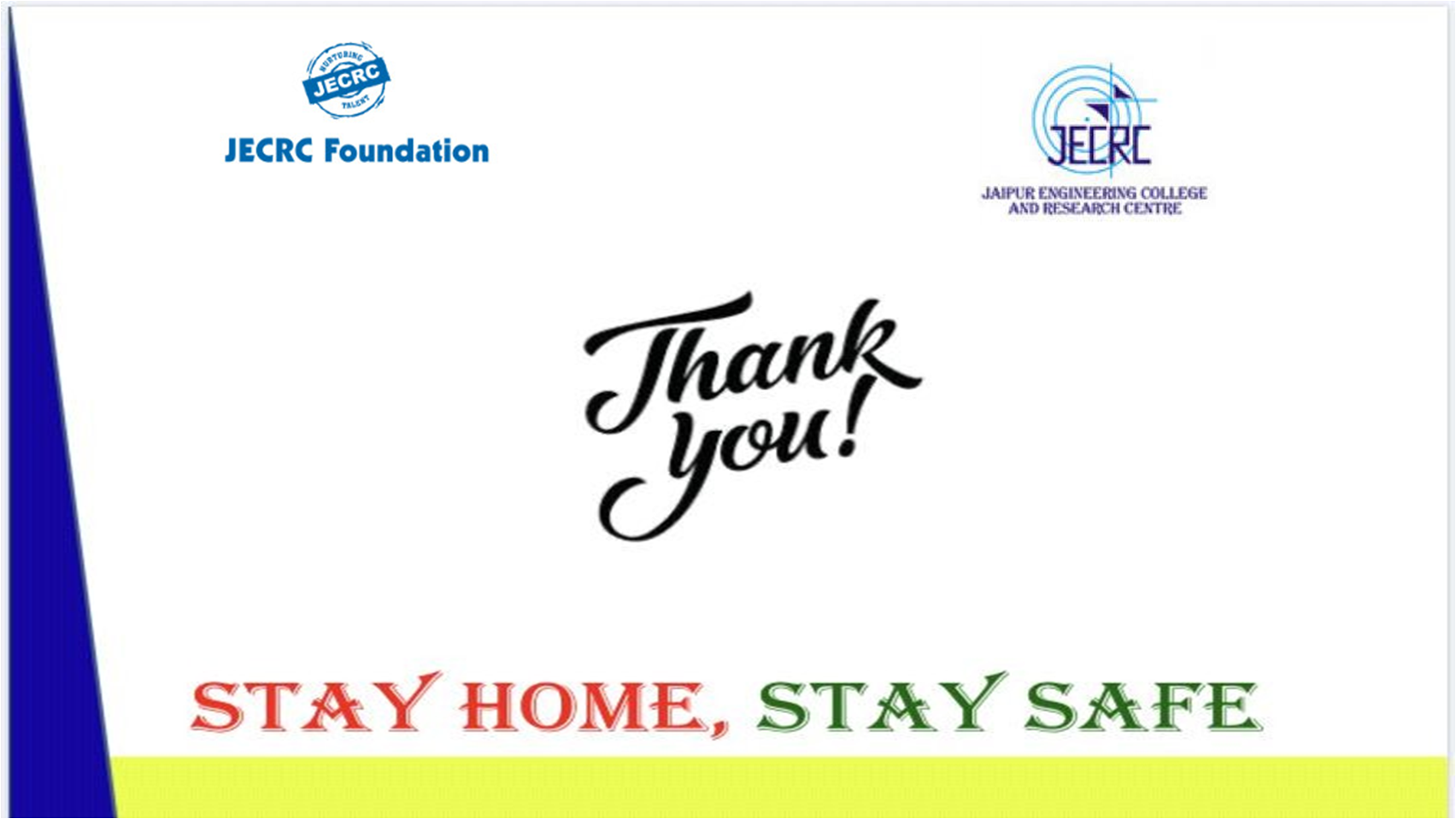 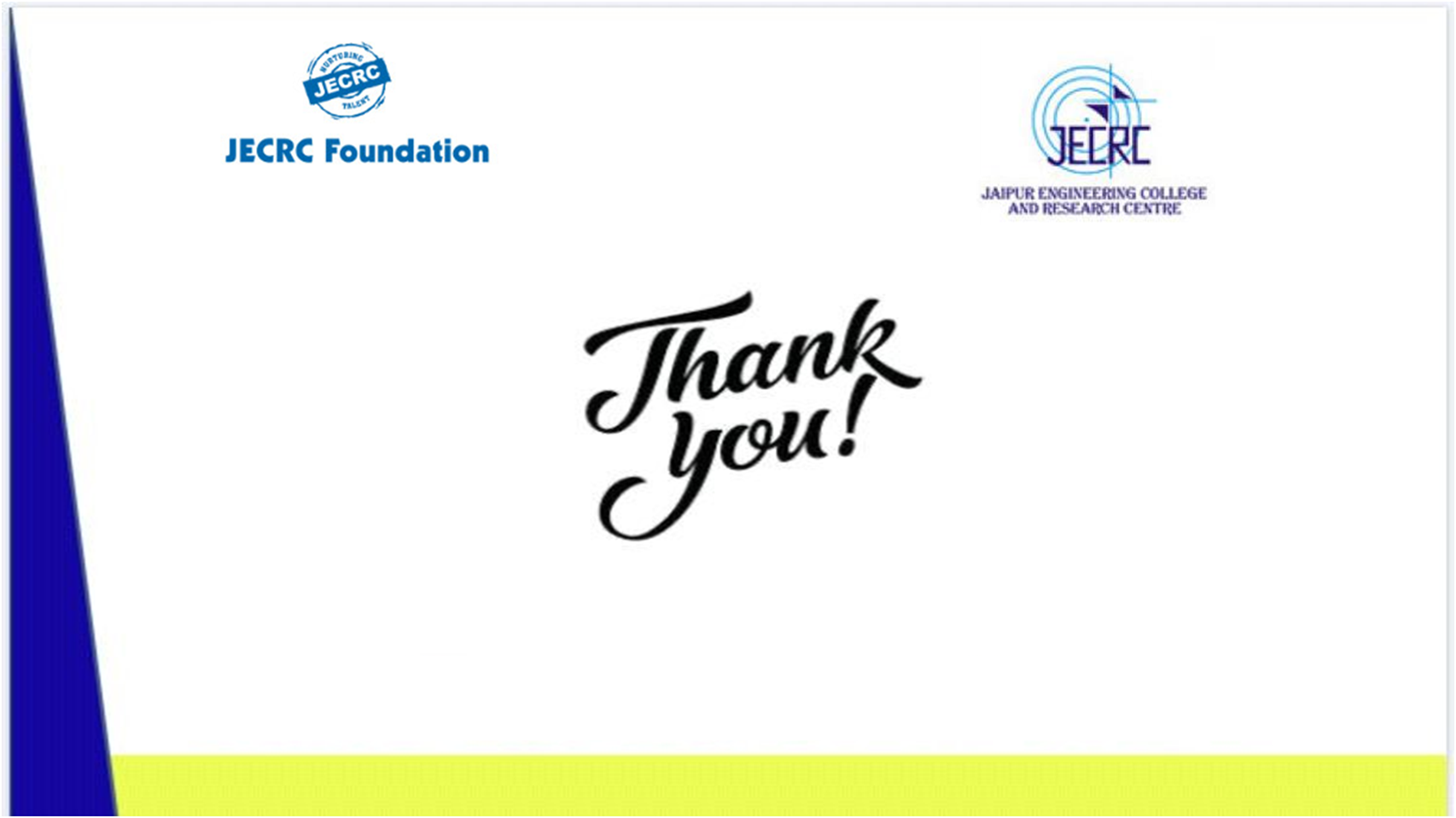 11
NAME OF FACULTY (POST, DEPTT.) , JECRC, JAIPUR
DR. NEELU JAIN, Asst. Prof, Dept. of E & H.)  JECRC, JAIPUR